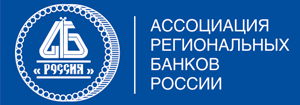 Особенности рефинансирования синдицированных кредитов Банком России в рамках Положения № 312-П

Ю.В. Корсун, Председатель Комитета, руководитель Управления синдицированного кредитования Сбербанка
Текущая нормативно-правовая база
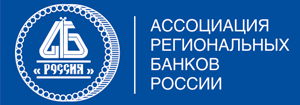 Ключевые термины:
Синдицированная ссуда – «соглашение о предоставлении ссуды заемщику одним или несколькими лицами, в связи с предоставлением которой риск неисполнения либо ненадлежащего исполнения заемщиком обязательств по ссуде в предусмотренный соглашением срок принят одновременно двумя и более участниками соглашения».
Договор «фондируемого участия» - «соглашение между первоначальным кредитором и третьим лицом, согласно которому третье лицо предоставляет первоначальному кредитору денежные средства для покрытия кредитного риска банка по синдицированной ссуде».
Инструкция ЦБ 139-И 
МЕТОДИКА ОПРЕДЕЛЕНИЯ УРОВНЯ РИСКА ПО СИНДИЦИРОВАННЫМ ССУДАМ
Вывод:  Регулирование синдицированного кредита ограничивается Инструкциями ЦБ (139-И и 254-П)
Залог кредита – дешево и сердито
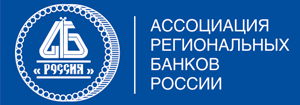 ВЫВОД: существует необходимость создания практики принятия синдицированных кредитов в залог и внесения изменений в 312-П
Практические вопросы залога кредитов
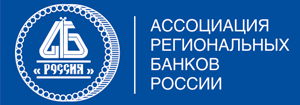 ?
ВЫВОД: Существенный объем сделок на рынке синдицированного кредитования в настоящее время не может быть использован для рефинансирования по 312-П. Решение этих вопросов – одна из приоритетных задач Комитета.
Disclaimer Настоящая презентация подготовлена ОАО «Сбербанк России» («Банк»), и включенные в нее данные не подвергались независимой проверке. Настоящая презентация не представляет собой ни полностью, ни частично предложение о продаже или выпуске, приглашение к направлению предложений о продаже или выпуске или рекомендацию в отношении покупки, подписки, гарантии размещения или иного приобретения каких-либо акций Банка или любого участника группы Банка или каких-либо ценных бумаг, представляющих такие акции, или каких-либо иных ценных бумаг указанных лиц, и её не следует толковать в качестве такового или таковой, и ни настоящая презентация или какая-либо ее часть, ни сам факт ее представления или распространения не являются основанием для какого-либо контракта, обязательства или инвестиционного решения, и на них не следует полагаться в связи с каким- либо контрактом, обязательством или инвестиционным решением. Информация, включенная в настоящую презентацию, является конфиденциальной и предоставляется вам исключительно для ознакомления и не подлежит воспроизведению, передаче или дальнейшему распространению каким-либо иным лицам или полной или частичной публикации для каких- либо целей.Настоящая презентация не является предложением ценных бумаг для продажи в США. Банк не регистрировал и не намерен осуществлять регистрацию каких-либо своих акций или иных ценных бумаг, представляющих такие акции, в США или проводить публичное предложение каких-либо ценных бумаг в США. Акции или иные ценные бумаги, представляющие акции, не могут предлагаться или продаваться в США кроме как на основании исключения из требований по регистрации согласно Закону о ценных бумагах от 1933 г. или по сделке, на которую не распространяются требования Закона о ценных бумагах от 1933 г. Настоящая презентация направляется и предназначена только: (А) лицам в странах, входящих в Европейскую экономическую зону (кроме Великобритании), которые являются«квалифицированными инвесторами» в значении Статьи 2(1)(е) Директивы о проспектах эмиссии (Директива 2003/71/EC) («Квалифицированные инвесторы»); (В) Квалифицированным инвесторам в Великобритании, которые являются инвестиционными профессионалами, подпадающими под действие Статьи 19(5) Приказа 2005 г. (о финансовой рекламе), принятого на основании Закона «О финансовых услугах и рынках» 2000 г. («Приказ»), и/или компаниям, имеющим высокий уровень чистых активов, и иным лицам, подпадающим под действие Статьи 49(2)(a) по (d) Приказа, которым такая презентация может быть направлена на законных основаниях; и (С) иным лицам, которым настоящая презентация может быть направлена и для которых она может быть предназначена в соответствии с применимым законодательством (все такие лица, перечисленные в подпунктах с (А) по (С) выше по тексту, взятые вместе, далее именуются – «соответствующие лица»). Акции или иные ценные бумаги, представляющие акции, предоставляются только соответствующим лицам, и любые приглашение к направлению предложений, предложения или договоры о подписке, покупке или ином приобретении таких ценных бумаг могут направляться и заключаться только с соответствующими лицами. Лицо, не являющееся соответствующим лицом, не должно совершать каких-либо действий, полагаясь на настоящую презентацию или какую-либо ее часть. Настоящая презентация не представляет собой предложение или приглашение к направлению предложений покупки, продажи, обмена или передачи ценных бумаг в России или в пользу или в интересах российских лиц, и не является рекламой ценных бумаг в России. Никакие из иностранных ценных бумаг, представляющие акции, не были и не будут зарегистрированы в России и не были и не будут допущены к размещению и/или публичному обращению в России. «Размещение» или «обращение» в России иностранных ценных бумаг, представляющих акции, не предусматривается, за исключением случаев, когда это разрешено российским законодательством. Информация, приведенная в настоящей презентации, или озвученная в устных сообщениях руководства Банка, может содержать заявления прогнозного характера. Заявления прогнозного характера могут быть сделаны в отношении любых фактов, исключая факты, отнесенные к прошлым периодам, а также включать заявления касательно намерений, убеждений и текущих ожиданий Банка в отношении, помимо прочего, результатов деятельности Банка, его финансового положения, ликвидности, перспектив, роста, целевых показателей, стратегии и отрасли, в которой Банк ведет свою деятельность. По своей сути заявления прогнозного характера связаны с рисками и неопределенностями, поскольку они относятся к событиям и зависят от обстоятельств, которые могут произойти или не произойти в будущем. Банк предупреждает вас, что заявления прогнозного характера не являются гарантией будущих показателей, и фактические результаты деятельности Банка, его финансовое положение, ликвидность и события в отрасли, в которой Банк осуществляет свою деятельность, могут существенным образом отличаться от прямо выраженных или подразумеваемых в таких заявлениях прогнозного характера, приведенных в настоящей презентации или озвученных в устных заявлениях руководства Банка. Кроме того, даже если фактические результаты деятельности, финансовое положение, ликвидность и события в отрасли, в которой Банк осуществляет свою деятельность, будут соответствовать заявлениям прогнозного характера, приведенным в настоящей презентации или озвученным в устных заявлениях, эти результаты или события не могут рассматриваться в качестве показателя результатов деятельности и возможных событий в будущем. Информация и мнения, приведенные в настоящей презентации или в устных заявлениях руководства Банка, предоставляются по состоянию на дату настоящей презентации и могут быть изменены без предварительного уведомления. На информацию, включенную в настоящую презентацию, и в устные заявления руководства Банка, а также на ее полноту для каких-либо целей полагаться не следует. Ни Банк, ни его дочерние общества, ни их соответствующие консультанты, должностные лица, сотрудники или агенты не предоставляют каких-либо заверений или гарантий в отношении точности информации или мнений или каких-либо убытков, возникших каким бы то ни было образом, прямо или косвенно, в результате использованиянастоящей презентации или ее содержания. Настоящая презентация не адресована и не предназначена для распространения или использования каким-либо лицом или организацией, которое является гражданином или резидентом или находится в каком-либо месте, государстве, стране или иной юрисдикции, где такое распространение, публикация или использование противоречат требованиям законодательства или где для этого в любой такой юрисдикции необходима регистрация или лицензия. Вы не должны хранить копии настоящей презентации.  Изучая настоящую презентацию, вы подтверждаете согласие с вышеуказанными положениями и обязуетесь их соблюдать.**НЕ ПРЕДНАЗНАЧЕНО ДЛЯ ОБНАРОДОВАНИЯ, РАСПРОСТРАНЕНИЯ ИЛИ ПУБЛИКАЦИИ, ПОЛНОСТЬЮ ИЛИ ЧАСТИЧНО, В США, АВСТРАЛИИ, КАНАДЕ, ЯПОНИИ ИЛИ РОССИЙСКОЙФЕДЕРАЦИИ **